How Does Implementing Foundational Phonics Programs into Early Elementary Classrooms Support Reading Success for Students with Disabilities?
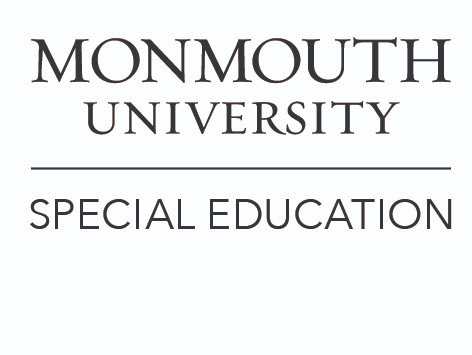 Maria Ottaviano
Monmouth University
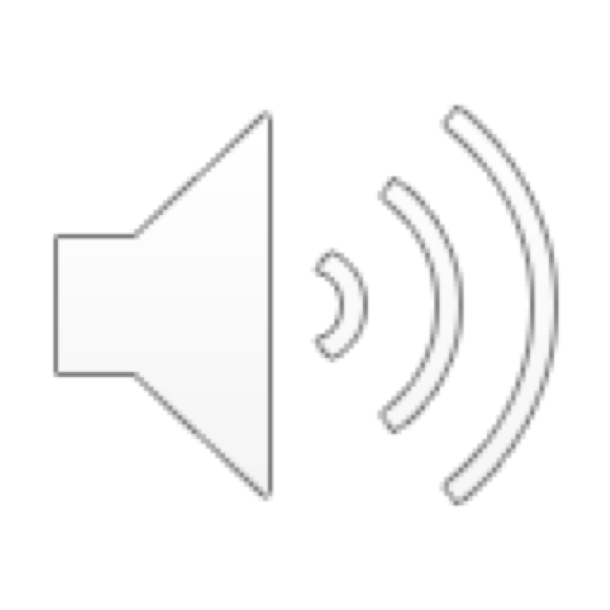 Findings: Themes
Letter-Sound Correspondence and Print Knowledge to Support Reading Skills
Knowledge of letter names and letter sounds lays the foundation of phonological decoding, which has been identified as the most effective strategy students use when learning to read (Goldberg & Lederberg, 2015). 
It was found in children ages 6-8 years with intellectual disabilities, letter-sound knowledge was a precursor to progress in word and non-word reading after one school year and reading comprehension after two school years (Sermier Dessemontet & de Chambrier, 2015). 

Phonological Awareness Impacts Future Reading Fluency
 Phonological awareness allows children to link phonemes, the sounds a letter makes, to graphemes, the written representation for the phoneme, which in turn supports word decoding ability, fluency and reading comprehension (Carson et al., 2013).
 Children who received phonological awareness instruction demonstrated superior literacy outcomes in comparison to the peers who continued on with typical reading programs (Carson et al., 2013). 
 Reading instruction for students with autism, who have limited decoding skills, foundational phonemic awareness and phonics skills should be targeted as a matter of priority (Arcuili & Bailey, 2021). 

Phonological Decoding and Sight Word Recall Impacts Reading Fluency and Comprehension
 When children gain the ability to rapidly recall sight words accurately, opportunities for comprehension process increase (Catts et al., 2015).
Word recognition involves the ability to read words automatically through sight due to repeated exposures, in addition to phonological decoding skills (Ehri, 2014). 
 Students make the most growth in word recognition when instruction involves phonological decoding, highlighting the signification of phonological decoding in relation to word recognition (Grindle et al., 2013).
Background
Students with learning disabilities most often experience an impairment in reading, whether it is word identification, fluency, comprehension, or a combination of all. 
The most important aspects of reading are often viewed as the ability to read words, phrases, and comprehended the passage. However, reading development towards fluency and proficiency is much more complex than just the ability to read words and display comprehension of the text that is presented (International Literacy Association, 2015).
 The relationship between phonics skills and reading readiness is evident as we discover the root of reading ability. Literacy skills are extremely important, especially for students with disabilities because these skills provide a gateway for academic assessment and learning (Akcin, 2013).

Purpose
This proposed research study aims to focus on the impacts implementing foundational phonics programs into early elementary classrooms have on the reading success of students with disabilities. 

Methods
Peer-reviewed scholarly articles from the last 10 years were gathered using the Monmouth University Library, EBSCOhost, Google Scholar, and Science Direct. 
Following the collection of peer-reviewed articles pertaining to the topic, a review of the literature was conducted. 
Key research terms included: letter-sound correspondence, phonics, special education, phonological awareness, print knowledge, decoding, sight words, reading fluency, comprehension, elementary
Limitations
Limited current research has been conducted in the implementation of the “Big Five” identified by the National Reading Panel. 
 Research regarding specified phonics programs have been conducted, however this research was conducted more than 10 years ago. 
Much of the literature surrounding this topic is based off of previous research done prior to 2012. 

Discussion
The literature provided specific instances of the impacts early intervention phonics has on reading success in let grades. 
Findings suggested that students with disabilities benefit most from phonics-based reading intervention programs integrated into the elementary classroom 
Additional research literature is needed regarding specified programs that target core foundational building blocks for reading success. 

Implications
MimioSprout ® Early Reading, Edmark Reading Program, and programs including the “Big Five” were all identified as producing growth in reading success through their phonics programs. 
Additional research into identifying specific programs that work best for students with various disabilities is needed to adequately implement this intervention. 
More current research should be conducted surrounding the identified programs in comparison to more recent programs to determine which is most effective for students with disabilities.